История возникновения названий элементов
Элементы, названные в честь небесных тел или планет Солнечной системы
Селен (Se) №34 – в честь Луны.
Теллур (Te) № 52 – в честь Земли
Уран(U) № 92 – в честь Урана
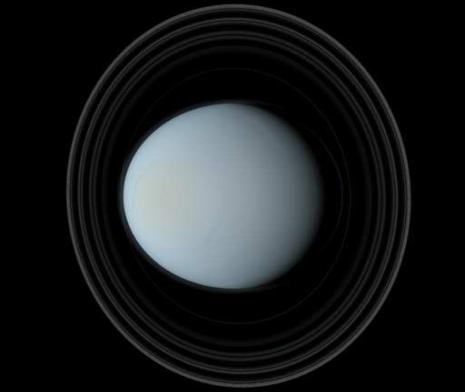 Нептуний (Np) № 93 – в честь Нептуна
[Speaker Notes: Uranus
*Seventh planet from the sun
*19.218 AU from the sun
*Orbits the sun in 84 years
*Rotates on its axis over 17 hours
*Third largest planet
*Mass 14.5 x Earth
*Radius is 4.1 that of Earth
*It has a ring system and 21 known moons. The moons are named after Shakespearean characters.
*It is named after the ancient Greek deity of the heavens
*It is the first planet to be discovered in modern times -- by Herschel
*It has been visited by only one spacecraft - Voyager II
*Uranus rotates about an axis parallel to the ecliptic -- this is very unusual
*Uranus is composed primarily of rock and various ices, with only about 15% hydrogen and a little helium * Uranus (and Neptune) are in many ways similar to the cores of Jupiter and Saturn minus the massive liquid metallic hydrogen envelope.
* It appears that Uranus does not have a rocky core like Jupiter and Saturn but rather that its material is more or less uniformly distributed.

*   Uranus' atmosphere is about 83% hydrogen, 15% helium and 2% methane.]
Плутоний (Pu) № 94 – в честь Плутона
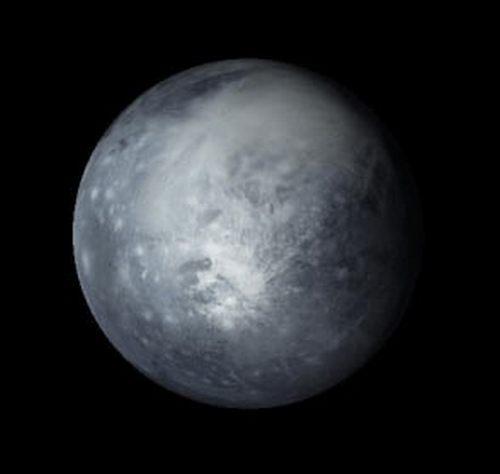 Церий (Ce) - № 58
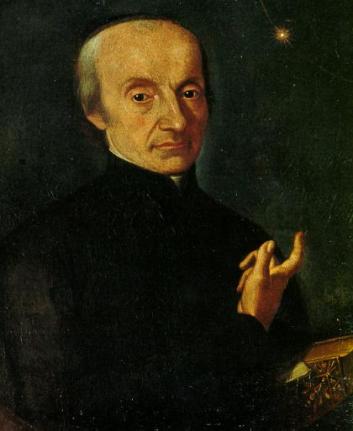 В новогоднюю ночь 1 января 1801 года, итальянский астроном Джузеппе Пиацци обнаружил первую малую планету, которую вскоре "окрестили" Церерой. А спустя всего два года, в 1803 году был открыт новый элемент, названный в честь астероида Цереры, церием.
Элементы, получившие названия в честь мифических героев
Тантал (Та) № 73
Это любимый сын Зевса. За преступления перед богами Тантал был сурово наказан. Он стоял по горло в воде, и над ним свисали ветви с сочными, ароматными плодами. Однако едва он хотел напиться, как вода утекала от него, едва желал утолить голод и протягивал руку – ветви отклонялись в сторону. Пытаясь выделить тантал из руд, химики испытывали не меньшие мучения.
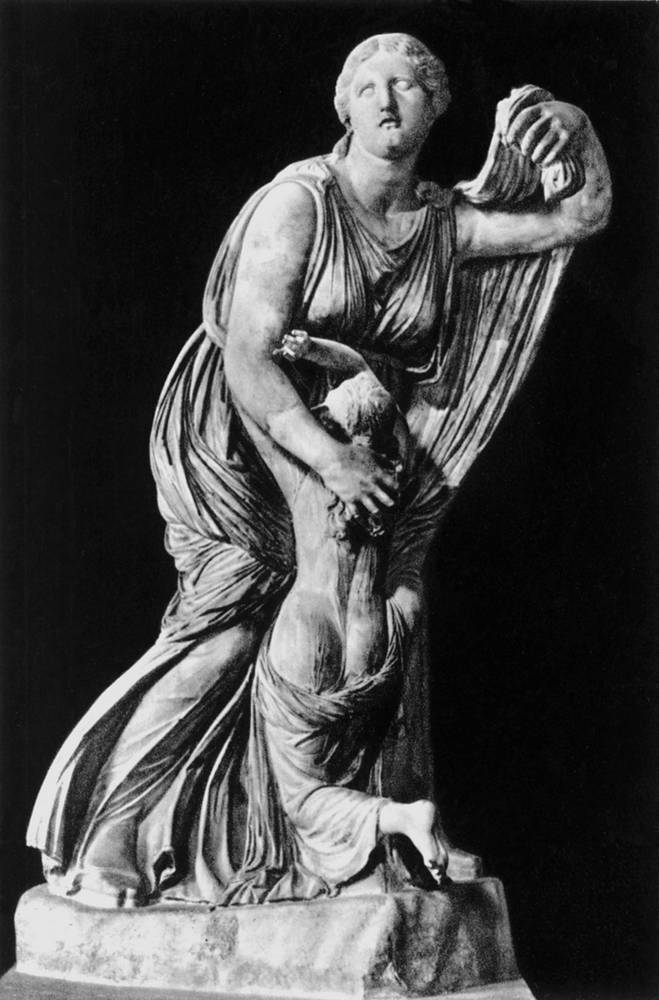 Ниобий (Nb) № 41
Элемент назван в честь героини древнегреческой мифологии Ниобы — дочери Тантала, что подчёркивает сходство ниобия с химическим элементом танталом.
Торий (Th) № 90
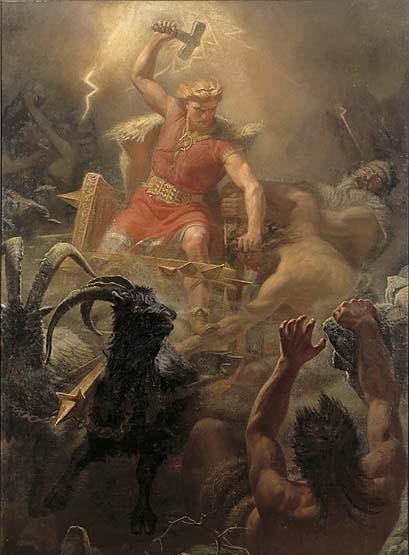 В 1828 году Й.Я. Берцелиус обнаружил в редком минерале, присланном ему из Норвегии, соединение нового элемента, который он назвал торием — в честь древнескандинавского бога Тора.
Прометий (Pm) № 61 – в честь Прометея
В честь героя древнего мифа – Прометея, подарившего людям огонь и обречённого за это на страшные муки( к нему, прикованному к скале, прилетал орёл и клевал его печень).
Гелий (He) № 2
18 августа 1868 года Норман Локьер в Индии, во время полного солнечного затмения, наблюдая хромосферу Солнца в спектроскоп, обнаружил в ее спектре странную желтую линию. Он  догадался, что эта линия принадлежит новому химическому элементу. Так был открыт гелий.
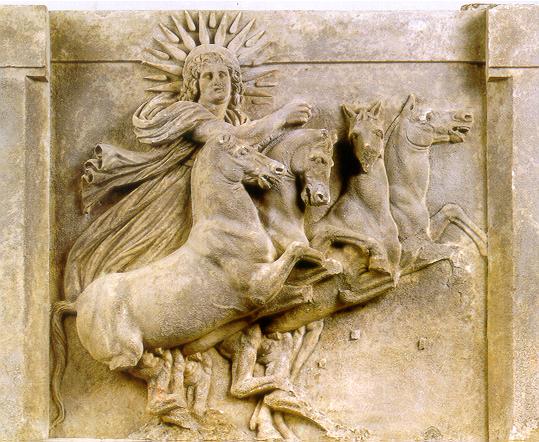 Ванадий (v) № 23
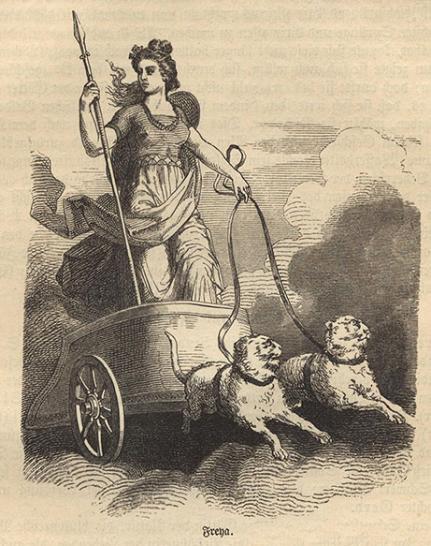 Название  дано в честь древней скандинавской богини Ванадис, являвшейся олицетворением планеты Венера.
Кадмий (Cd) № 48
Название восходит к мифическому Кадму (Кадмосу) — герою греческой мифологии, брату Европы, царю Кадмейской земли, основателю Фив, победителю дракона, из зубов которого выросли воины.
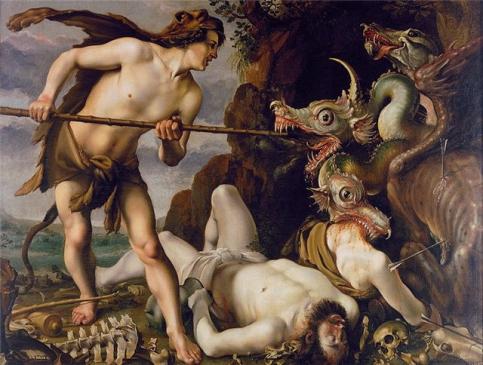 Элементы, названные в честь государств и географических объектов
Германий (Ge) - № 32 – в честь Германии
Бранденбургские ворота
Галлий (Ga) № 31, франций (Fr) № 87 – в честь Франции
Скандий (Sc) №21 – в честь Скандинавского полуострова
Рутений (Ru) № 44 – в честь России
Европий (Eu) № 63 – в честь Европы
Карпаты
Америций (Am) № 95 – в честь Америки
Полоний (Po) № 84 - в честь Польши
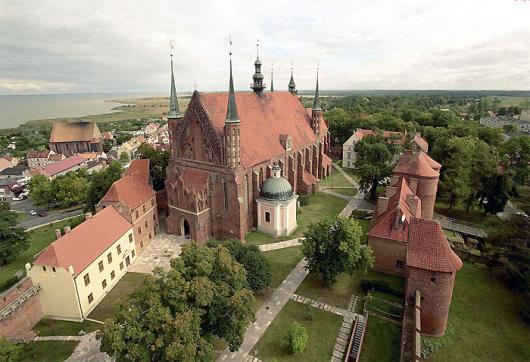 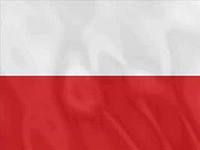 Элементы, названные в честь городов
Гафний (Hf) № 72 – в честь Копенгагена
Лютеций (Lu) № 71 – в честь Парижа ( Лютеция)
Берклий (Bk) № 97 – в честь города в США
Дубний (Db) № 105 – в честь города Дубна в России
Иттрий(Y) № 39, тербий(Tb) № 65, эрбий  (Er) № 68, иттербий(Yb) № 70 – в честь города  Иттерби в Швеции, где был обнаружен минерал, содержащий эти элементы
Стокгольм – столица Швеции
Гольмий (Ho) № 67 в честь Стокгольма (его старинное латинское название Holmia)
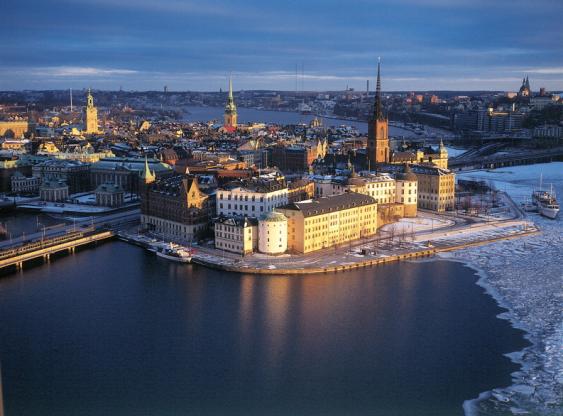 Элементы, названные в честь учёных
Кюрий (Cm) №96 – в честь Пьера и Марии Кюри
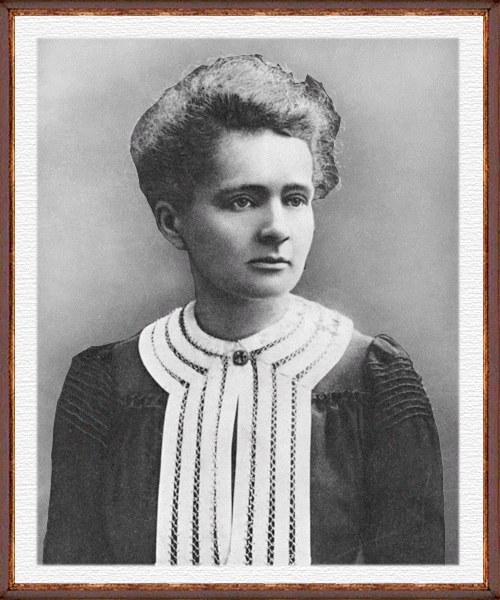 Эйнштейний (Es) №99 – в честь Альберта Эйнштейна
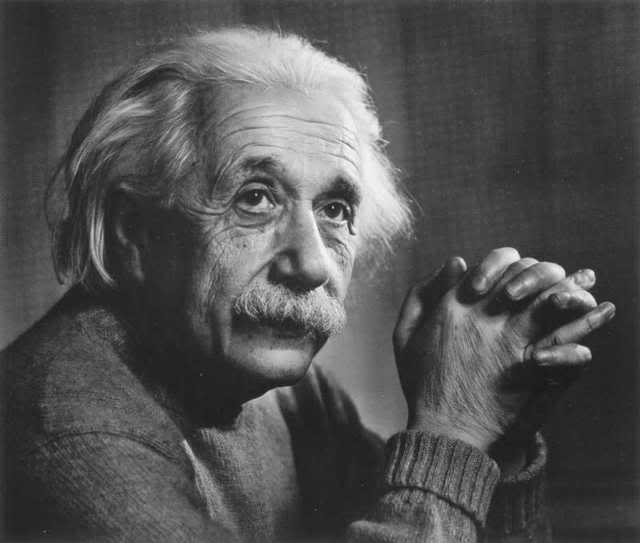 Фермий (Fm) № 100 – в честь Энрико Ферми
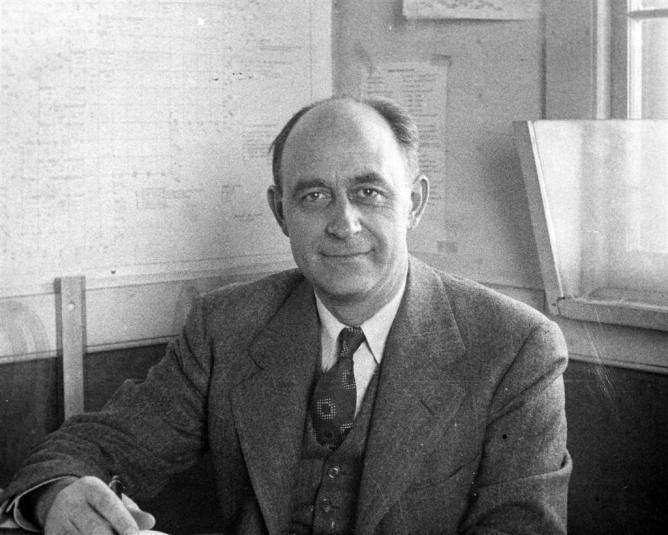 Менделевий (Md) № 101 – в честь Д.И. Менделеева
Гадолиний (Gd) № 64 – в честь Юхана Гадолина
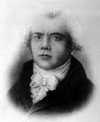 Курчатовий (Ku) № 104 в честь И. В. Курчатова.
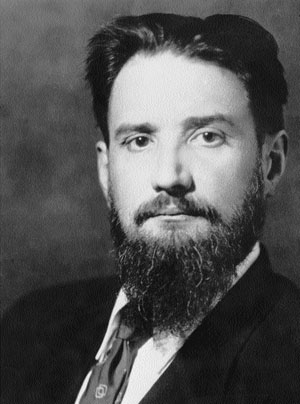 Лоуренсий (Lr) № 103 – в честь американского физика Эрнеста Лоуренса
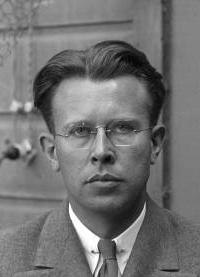 Нобелий (No) № 102 в честь Альфреда Нобеля
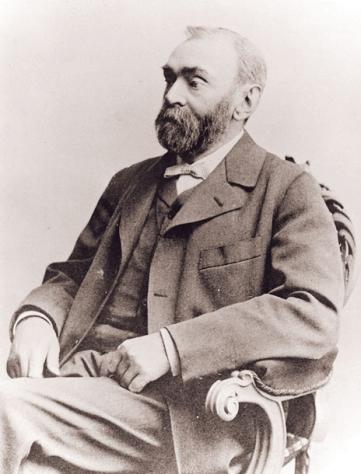 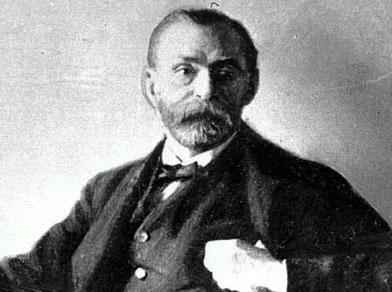 Резерфордий (Rf) № 104 в честь Эрнеста Резерфорда
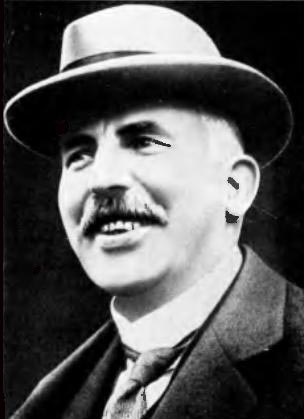